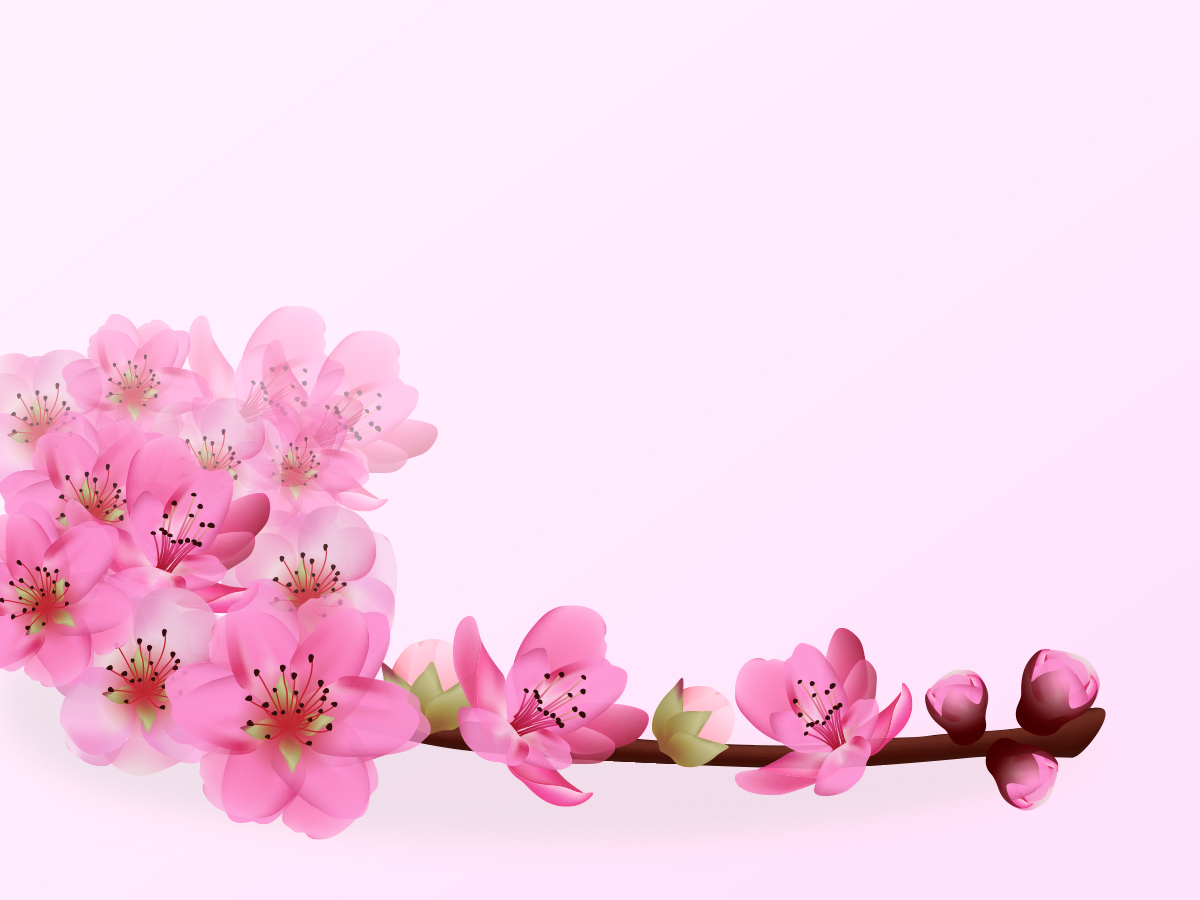 Внеурочное занятие по технологии МЕТОДИЧЕСКАЯ РАЗРАБОТКА                                        ТЕМА: «Яблоневый цвет»                                                    мастер-класс по изготовлению сувенирной броши                                                             «Яблоневый цвет» ветеранам к 9 мая                                                                                 для учащихся 5-11 классов
Автор: Титова Евгения Юрьевна, 
учитель технологии высшей квалификационной категории
   МБОУ СОШ № 22 г. Химки
Цели:
* разработка эскиза и изготовление сувенирной броши «Яблоневый цвет» с декоративными цветами из фоамирана  для ветеранов ко Дню Победы;
* создание условий для проявления и развития ребенком своих  способностей;
* создание условий для дальнейшего развития патриотического воспитания граждан Российской Федерации и постижения духовно-нравственных ценностей и культурных традиций.
Задачи:
образовательные:
расширение знаний и кругозора учащихся; 
ознакомить учащихся с символикой Дня Победы;
ознакомить учащихся с видами декоративно-прикладного творчества и используемыми материалами;
активизация интереса к изучению истории Отечества и формирование чувства уважения к героическому прошлому нашей страны, сохранение памяти о великих исторических подвигах защитников Отечества; 
выявление и поддержка творчески одаренных детей;
Задачи:                                             развивающие: 
  развитие интеллектуальных и творческих способностей обучающихся; 
  развитие умения самостоятельно использовать полученные знания на практике;
  развитие у подрастающего поколения гордости, глубокого уважения и почитания символов государства, воинской символики и исторических святынь Отечества; 
                                                воспитательные: 
  формирование у учащихся патриотизма как одной из основных духовных ценностей;
  сохранение исторической памяти о важнейших событиях в истории нашей страны и развитие интереса к ним;
  углубление знаний о событиях, ставших основой государственных праздников России; 
  повышение интереса российских граждан к военной истории Отечества в ходе подготовки и празднования Победы советского народа в Великой Отечественной войне 1941-1945 годов; 
  воспитание аккуратности, внимательности при выполнении приёмов труда при изготовлении сувенирной броши «Яблоневый цвет»;
  воспитание трудолюбия, умения слушать, коммуникабельности, активности, культуры труда, умения работать в коллективе.
Инновационность проекта
Ожидаемые результаты:
   1.Приобретение социальных знаний.
   2.Формирование позитивных отношений к ценностям общества, к социальной реальности.
   3.Получение опыта самостоятельного социального действия на примере изготовления сувенирной броши.
Тип учебного занятия: усвоение новых знаний.
Форма проведения: мастер-класс по изготовлению сувенирной броши «Яблоневый цвет» для ветеранов ко Дню Победы.
Методы обучения:
* интерактивный (рассказ, показ, беседа, практическое выполнение);
* исследовательский (умение самостоятельно распределять деятельность работы, выбор действия, его способа, свобода творчества). 
Оборудование и инструменты: мультимедийный проектор, компьютер, ножницы, фигурные ножницы, шило, канцелярский нож, шаблоны лепестков цветка и листьев, кисточки, масляная пастель, клеящий пистолет, утюг.
Средства обучения: презентация «Символы, которые надо знать!», записи военных и патриотических песен, панно «Память жива», физкультминутка Инфоурок, фотографии и образцы декоративных цветов из фоамирана, декоративная брошь «Яблоневый цвет», образцы материалов для работы: фоамиран, Георгиевская лента, клей «Момент», «Титан», основа для броши, проволока, иллюстрации воинской символики и исторических святынь Отечества.
План занятия
1. Организационный этап (2-3 мин.)
2. Этап объяснения новых знаний и демонстрации     
    приемов работы (10 мин.)
3. Этап выполнения практической работы 
    (практикум) (15 мин.)
4. Контрольный этап (5 мин.)
5. Итоговый этап (3-5 мин.)
6. Рефлексивный этап (5 мин.)
Учебный материал на этапе объяснения и закрепления
Символы Победы
Фоамиран
Техника создания сувенирной броши «Яблоневый цвет»
Организация рабочего места
Техника безопасности
Цветовые сочетания
Проблемные вопросы и задания
Что означает слово «символ»?
С какими символами мы сегодня познакомились?
Что составляет символику Дня Победы? Какое значение имеют эти символы?
С использованием каких материалов вы сегодня познакомились?
Какие способы обработки фоамирана вы знаете?
Примерные ответы обучающихся
Для изготовления декоративных цветов для сувенирной броши нужно изучить технологию
При работе необходимо использовать технику безопасности
Сувенир ручной работы – находка для тех, кто любит индивидуальность
Сувениры, сделанные своими руками всегда приятно дарить и получать в подарок
Изучив технологию, вы можете не только сами выполнить работу, но и научить своих друзей
Такие сувенирные броши может сделать любой человек
Рефлексия (самооценка урока)
а) критерии факта: 
дети отлично усвоили символику Дня Победы, способы обработки фоамирана, технику безопасности при работе, порядок и технологию изготовления сувенирной броши «Яблоневый цвет»,
небольшие затруднения вызвала прокрутка лепестков, т.к. у некоторых детей слабые пальчики и недостаточно развита их моторика.
   б) критерии отношения: 
отношение к содержанию учебного материала положительное, 
дети были активны в процессе усвоения материала и выполнении практической работы, помогали друг другу, 
к учителю относятся положительно, некоторые девочки пришли в свободное время, чтобы сделать ещё сувенирные броши для ветеранов.
Спасибо за внимание!
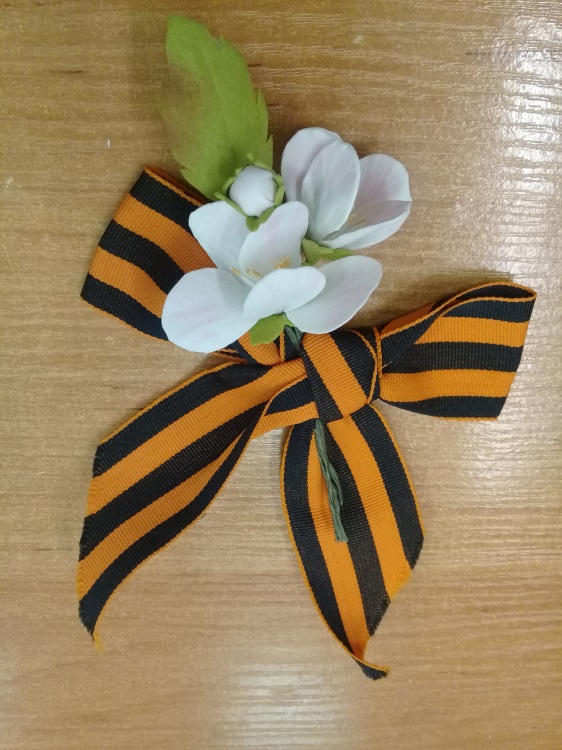